«Осторожно, коронавирус»
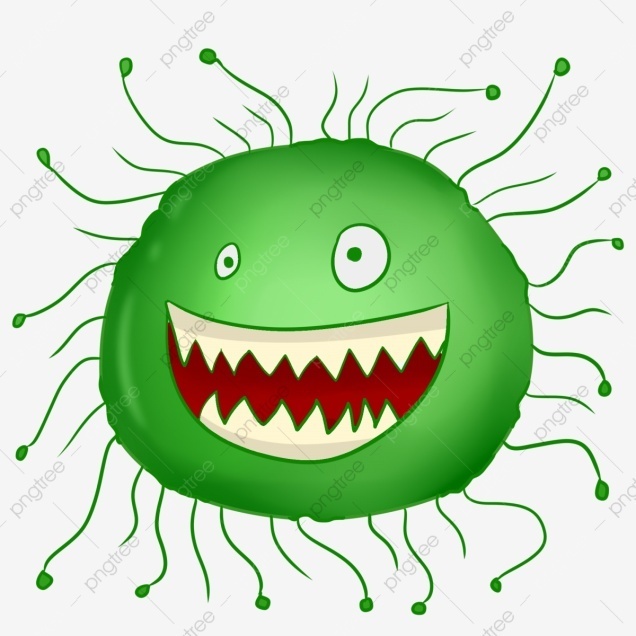 Подготовила воспитатель 
Кравченко Лариса Михайловна
Вокруг нас живут очень много микробов и вирусов
Они преследуют нас везде
Они живут на наших руках
Они пытаются забраться  к нам в рот
Среди них есть самый злой и опасный. Его имя КОРОНАВИРУС!
Как же нам от него спрятаться?
Давайте соблюдать простые правила
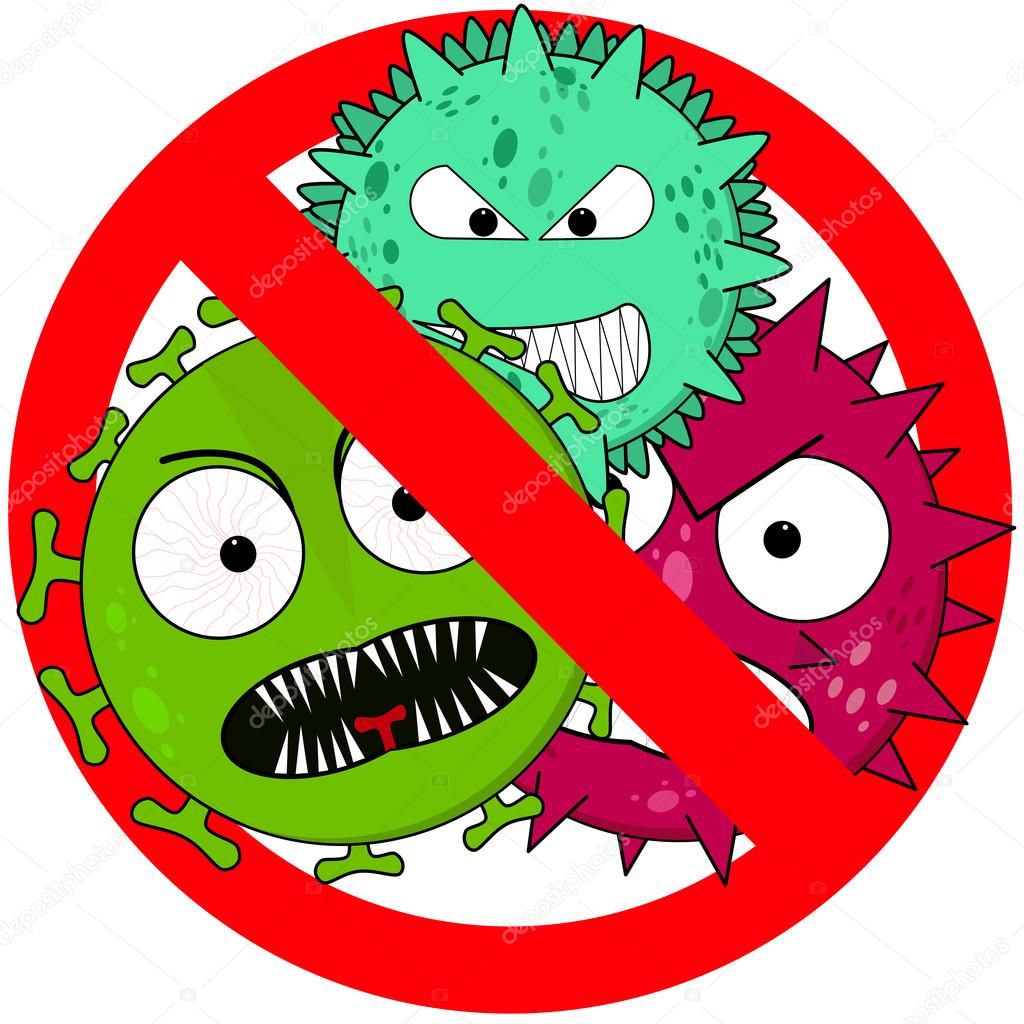 1. Укреплять свой иммунитет
2. Вовремя делать профилактические прививки
3. Носить маски в общественных местах
4. Пользоваться перчатками
5. Хорошо мыть руки с мылом
6. Закрывать рот во время кашля и чихания
7. Обрабатывать поверхности антисептиками
8. Если почувствовали себя плохо, оставайтесь дома и вызовите врача